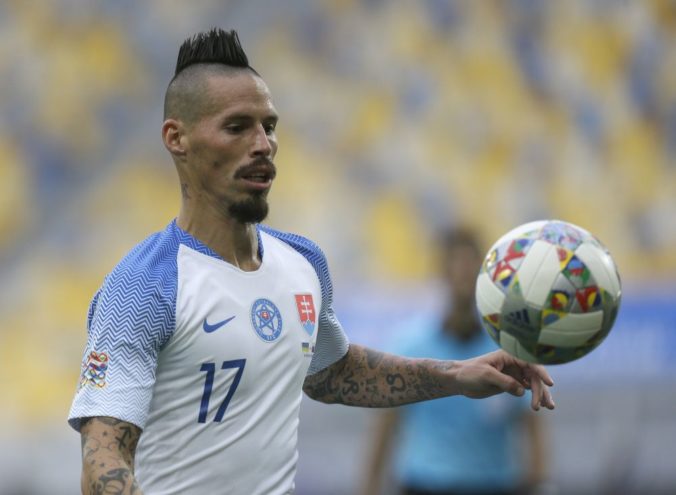 Active lifestyle and sports in SlovakiaAn outline
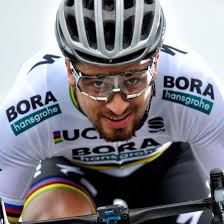 1. Active lifestyle
2. Different age= different attitudes to sport
3. Sports facilities in our region
4. Me and sport
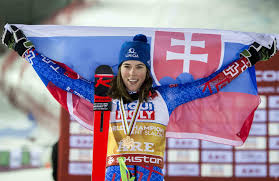 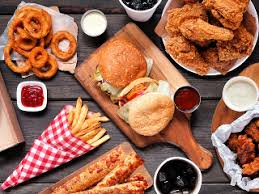 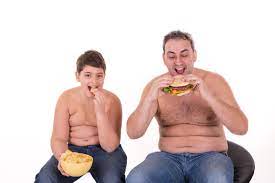 Active lifestyle and sports in Slovakia
lifestyle of population in Slovakia isn´t really ideal 
they eat a lot of fat, use a lot of salt  and eat less fruit, vegetables
they move less which doesn´t help to improve their overall health either
children should sport more but they spend their free time watching TV, playing PC games and using Internet.
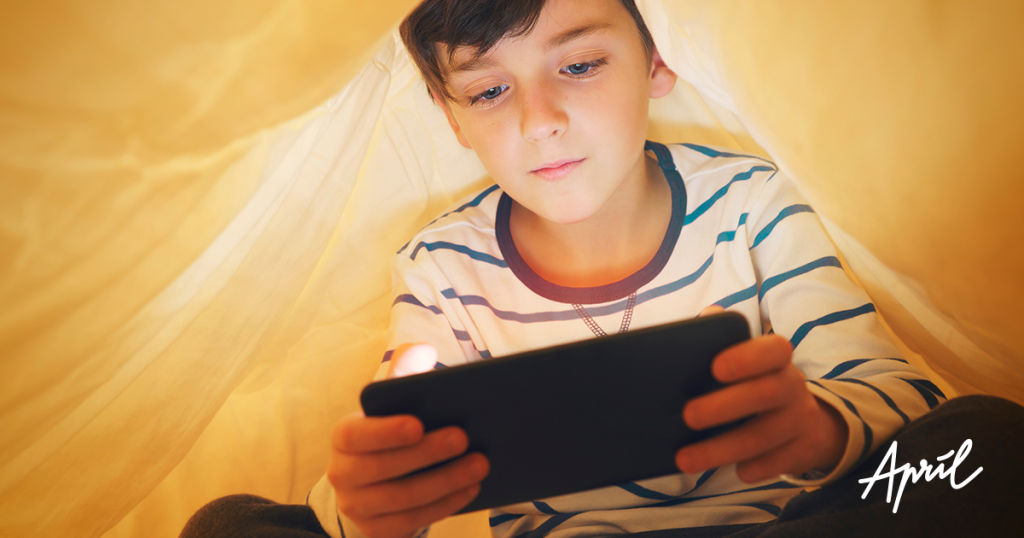 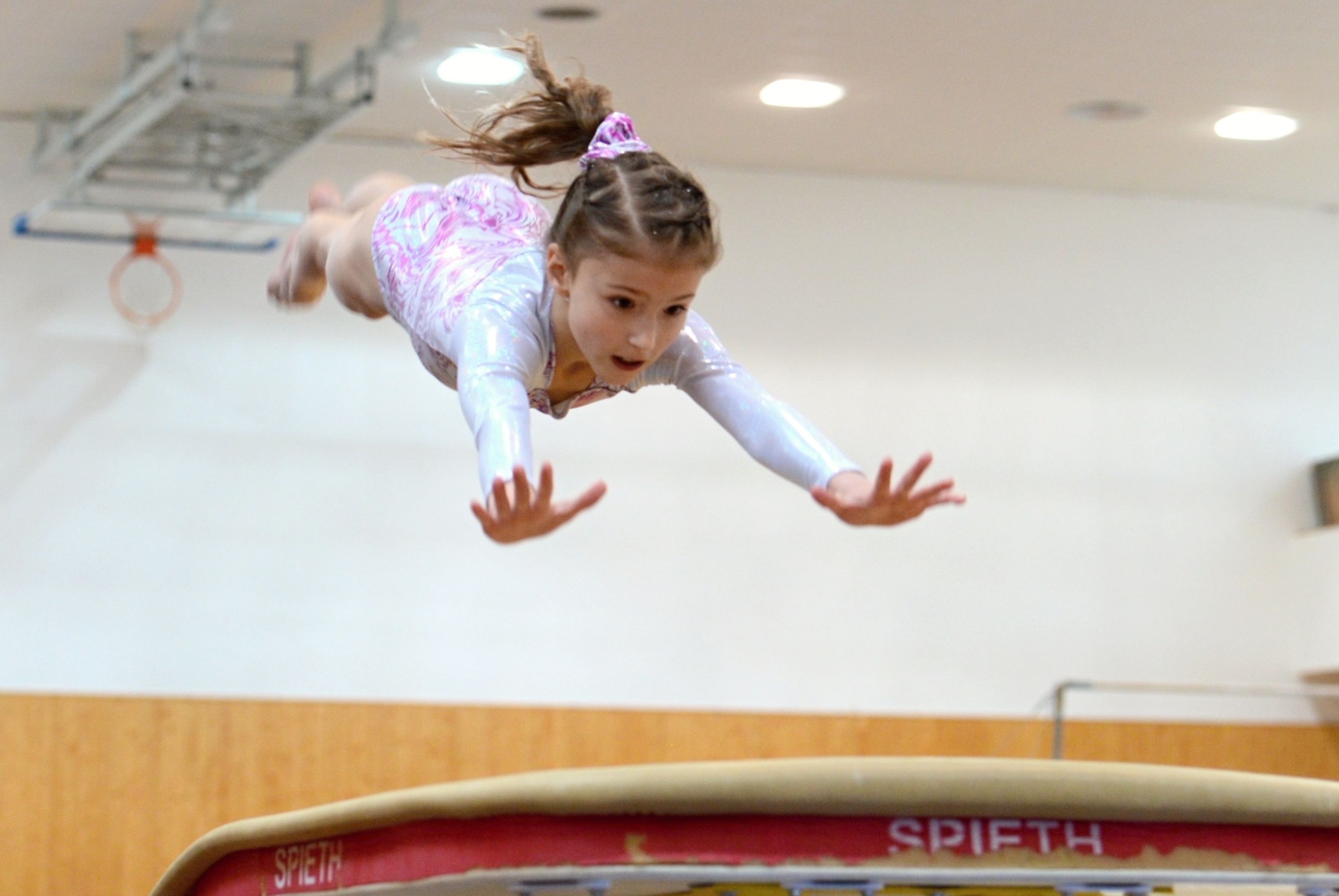 Lack of motor skills
kids don´t develop good motor skills like balance, flexibility, quick reaction, they are slow and have uncoordinated moves.
kids don´t build required muscle mass and endurance because they´re driven to their afterschool activities. 
kids don´t have enough movement to burn the energy from food
compared to generation of their parents these kids are more overweight
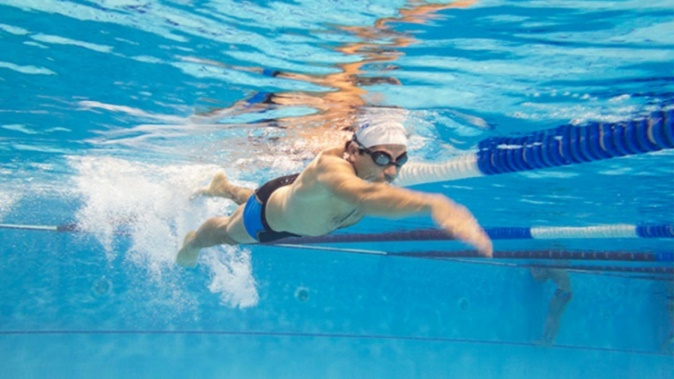 Active parents = Active kids
some parents encourage their children to take up sports
there´s a trend that  kids train in different clubs: boys play football or ice hockey and girls prefer swimming, tennis and skiing.
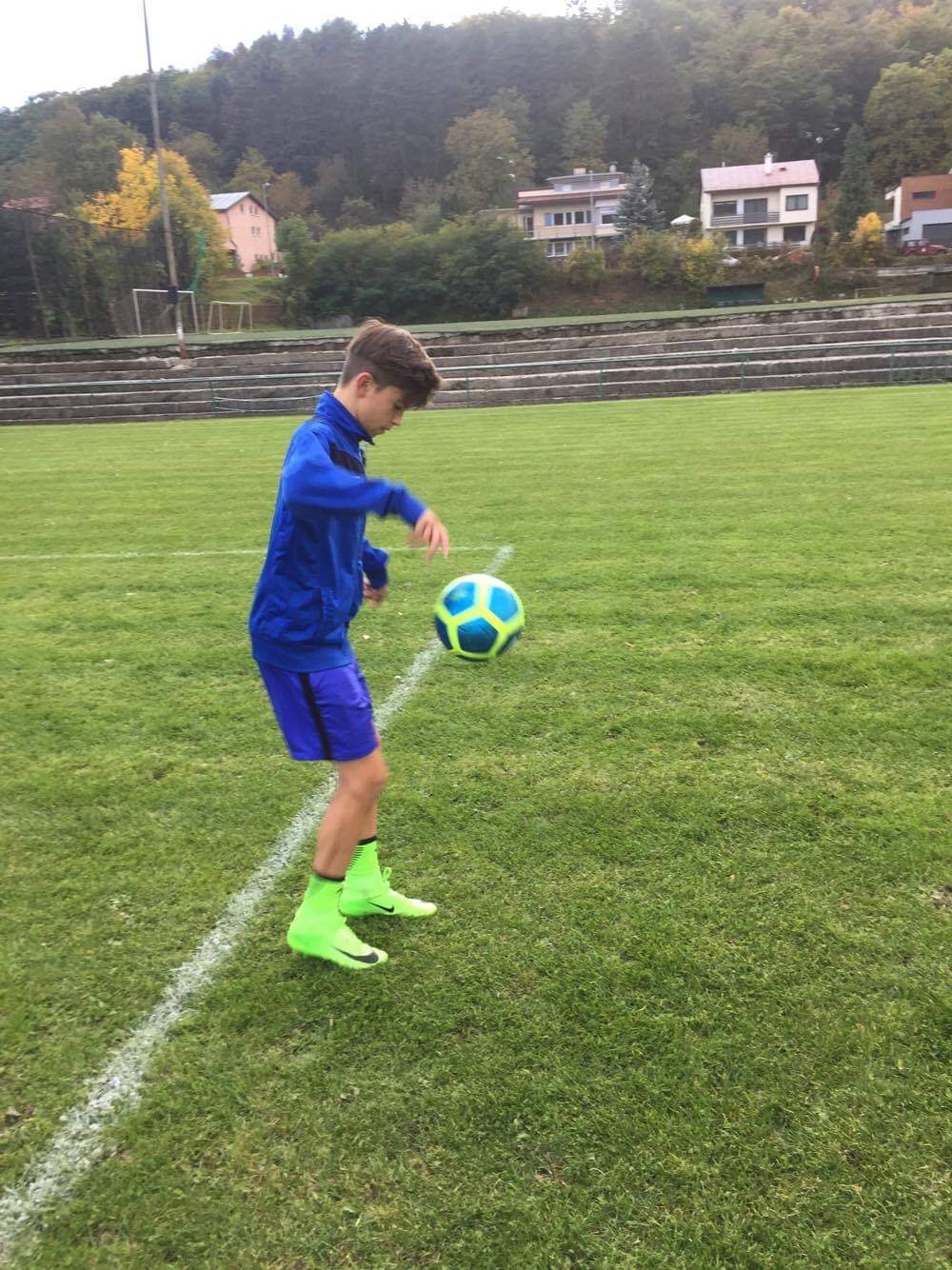 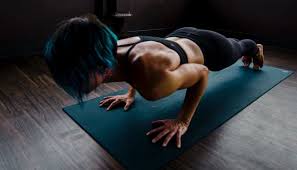 Teenagers and sports
teenagers tend to lose interest in particular sport beacuse they get bored of it.
they face new challenges such as school duties, other hobbies, new friends
most girls like to exercise by videos to keep in shape 
boys are interested in workouts: they exercise with dumbells or their own weight
some go skiing, play football, ice hockey and floorball, train in clubs and play in junior teams
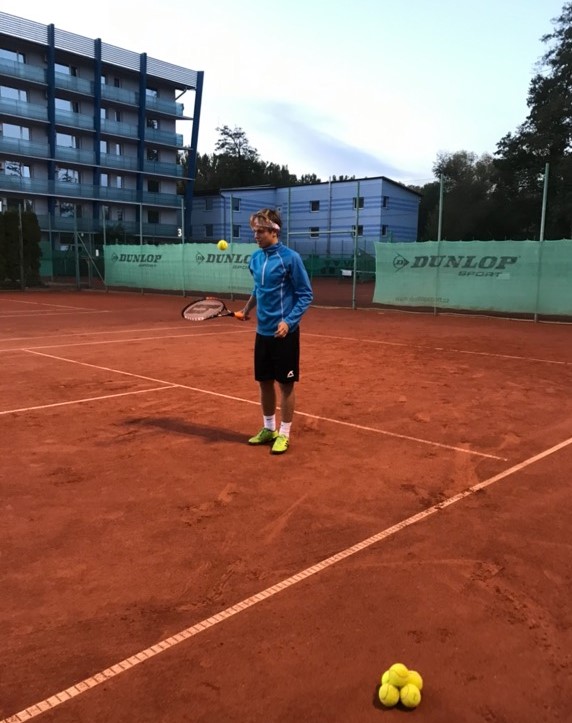 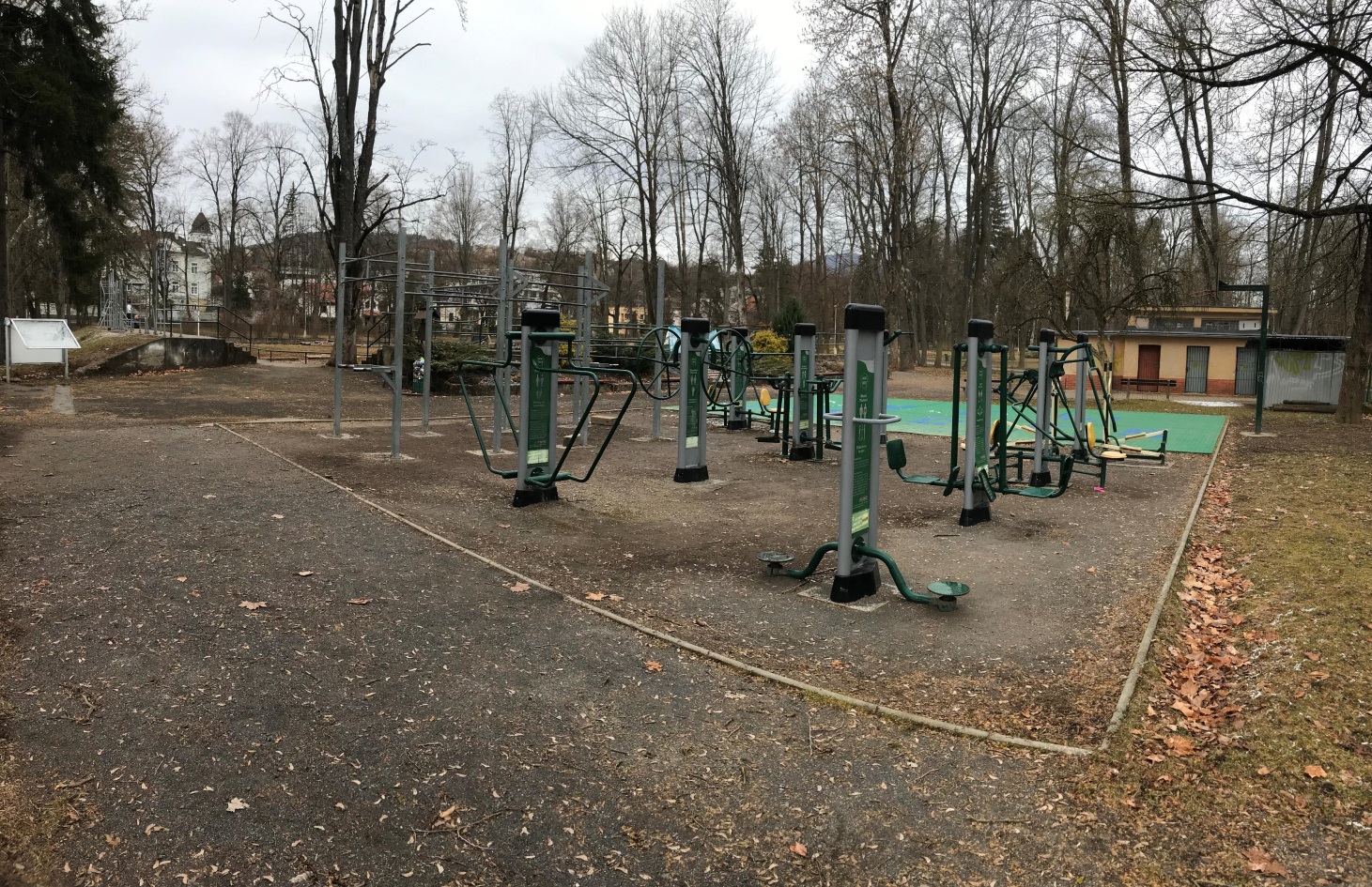 Young working people and sports
they  are interested in sports because of their sedatory work
we can see them running, roller-blading, cycling, hiking
in winter these people go cross-country skiing, ski mountaineering and skiing.
during the pandemic people realised that they´re missing a movement so they have started doing  sports in order to be outside.
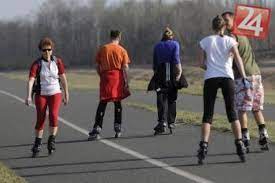 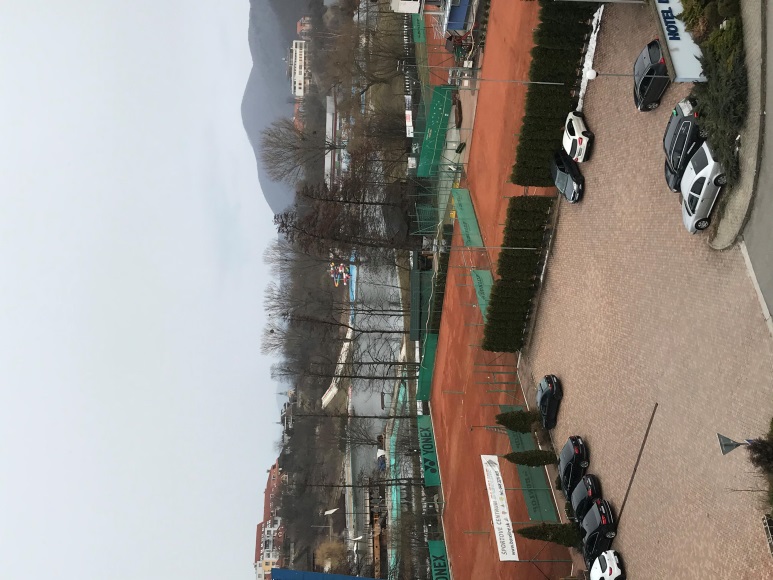 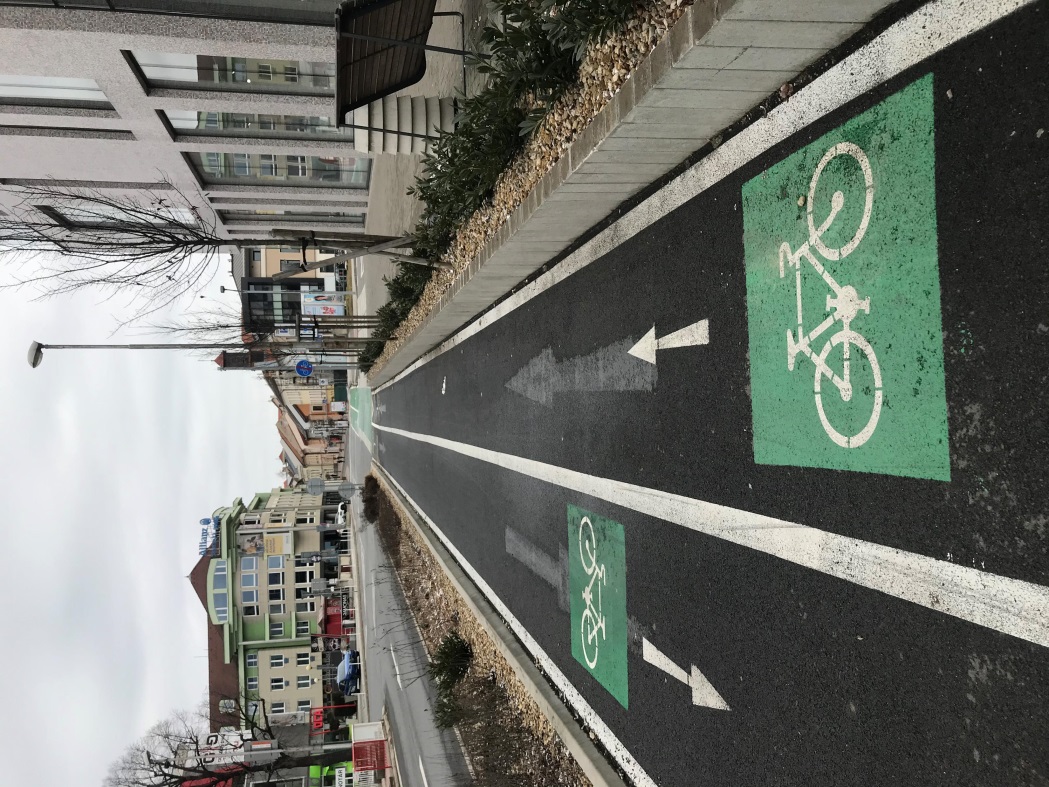 Sports facilities in our   region
We can do different sports in each season of the year in our region
SUMMER:
hot weather allows people to swim in nearby lakes, dams, outdoor and indoor swimming pools
the river Hron provides great opportunities for rafting
there are various playgrounds to play tennis, football or basketball
newly – built cycle path across the city gives chance to enjoy cycling, more adventurous bikers can try pumptrack and trailtrack
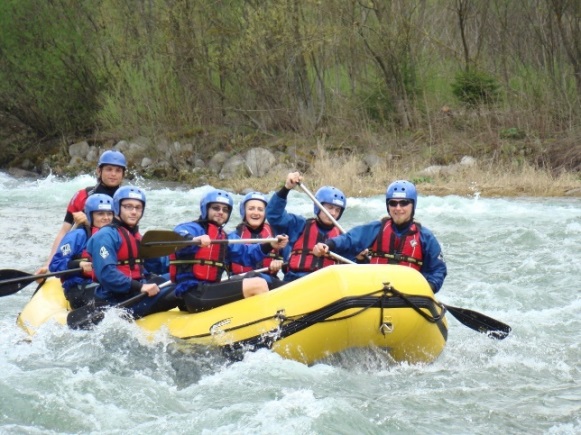 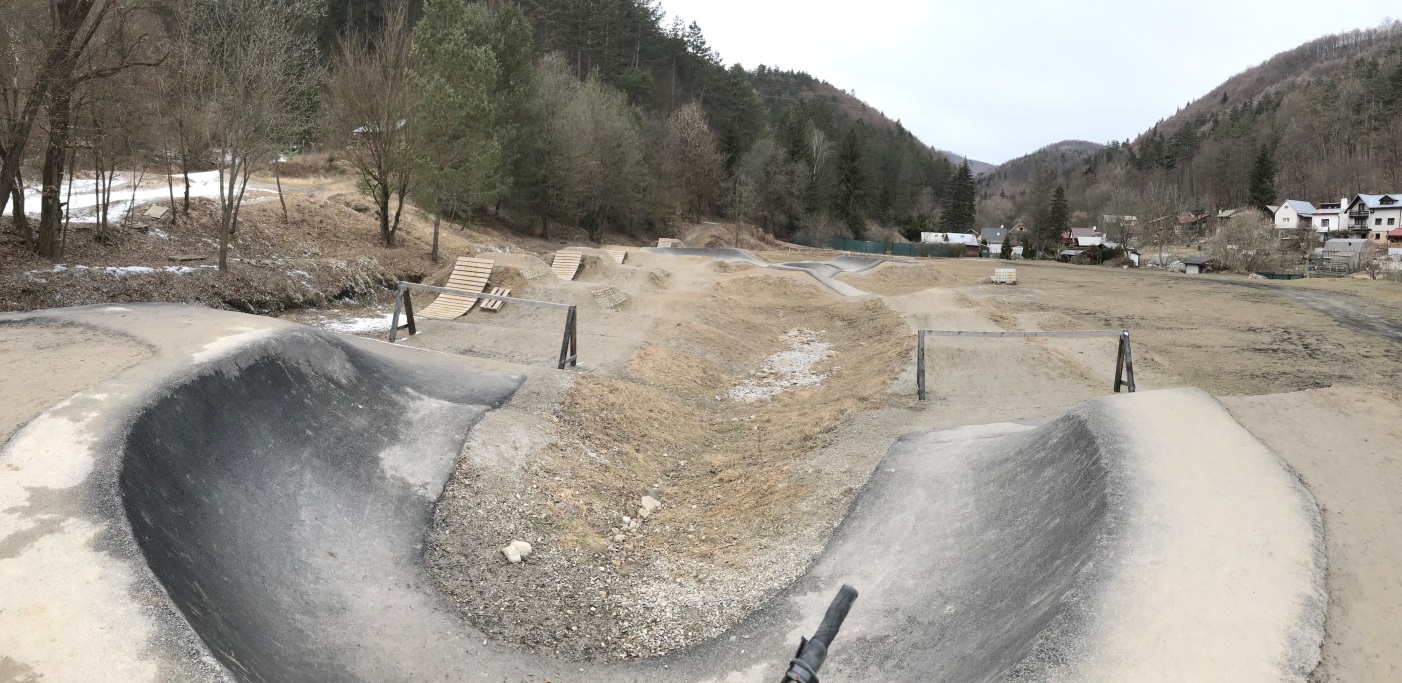 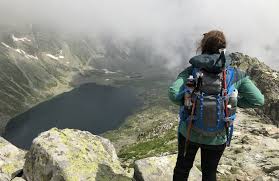 Sports facilities in our region
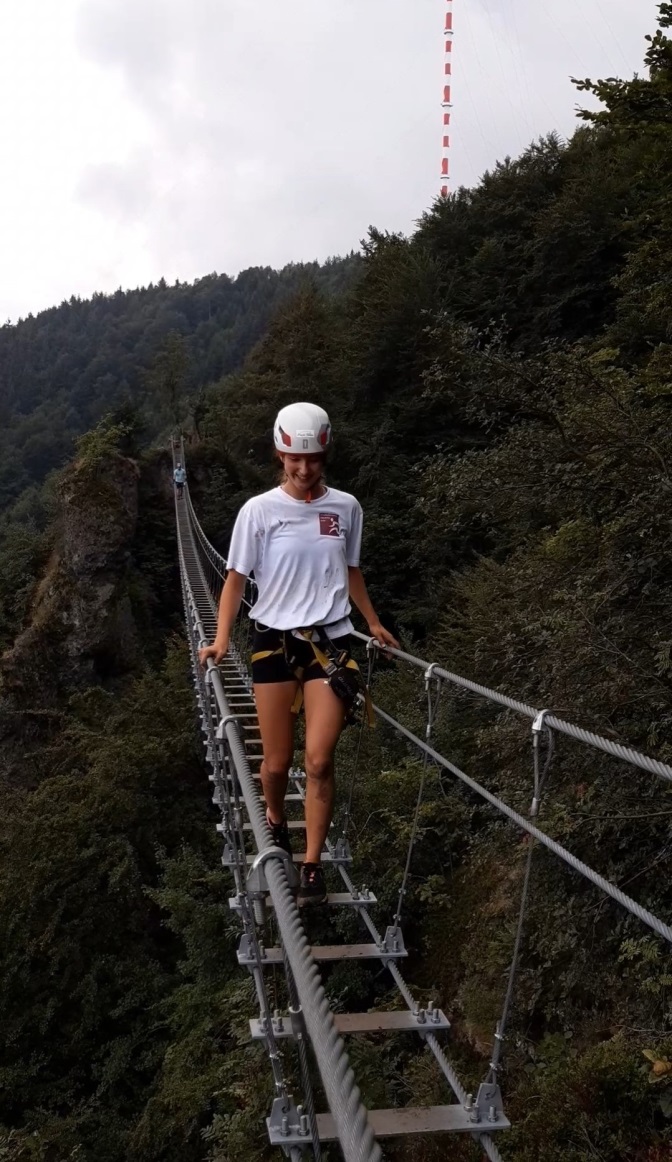 SPRING and AUTUMN:
cycling and roller-blading belong to favourite activities
nearby hills and forests are a paradise for those who enjoy hiking
those who are more fit can try newly – built climbing ferrata with its hanging bridge
you can practise your climbing skills on indoor climbing walls as well
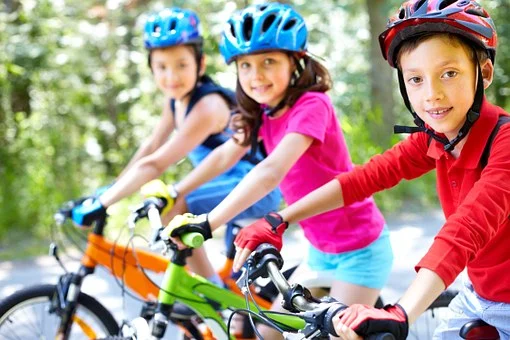 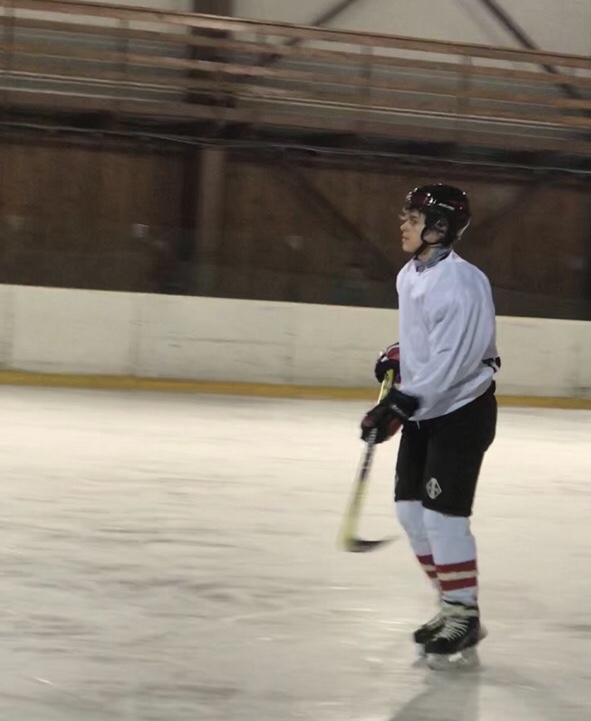 Sports facilities in our region
WINTER:
Winters are cold and snowy so you can enjoy typical winter sports like skiing, snowboarding, cross-country skiing in nearly – located ski resorts
Those who like ski – mountaineering can try our mountain ranges
It´s also possible to go ice – skating, play ice hockey in our stadium

No matter what season it is, you can use fitness centres, athletics stadium, football fields, tennis courts , badminton hall, etc.
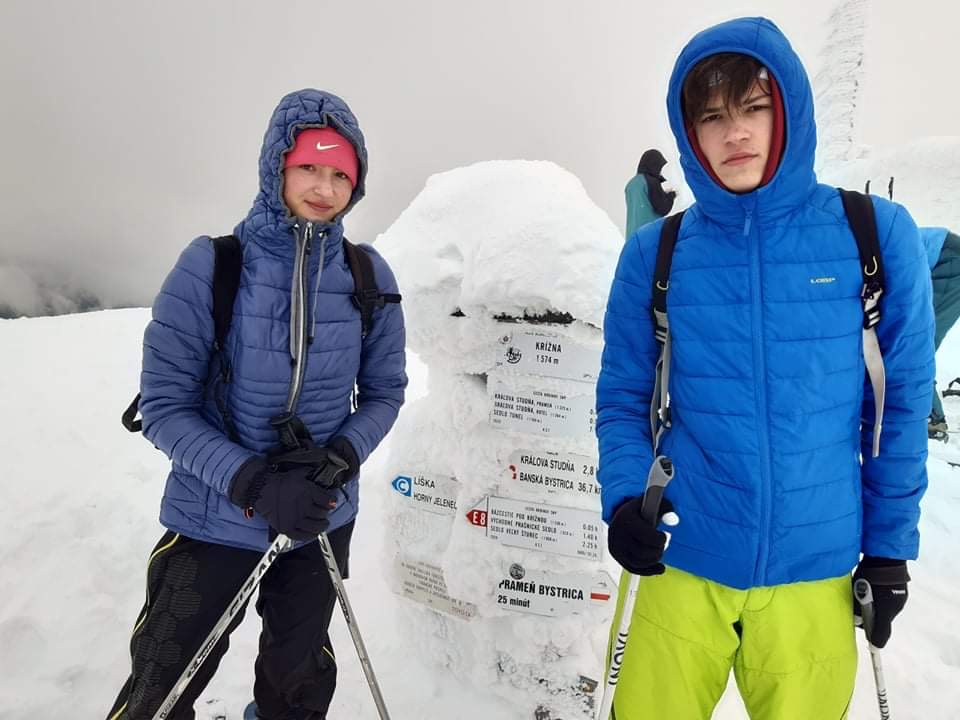 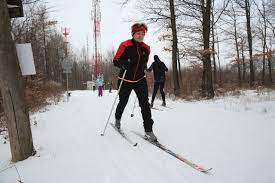 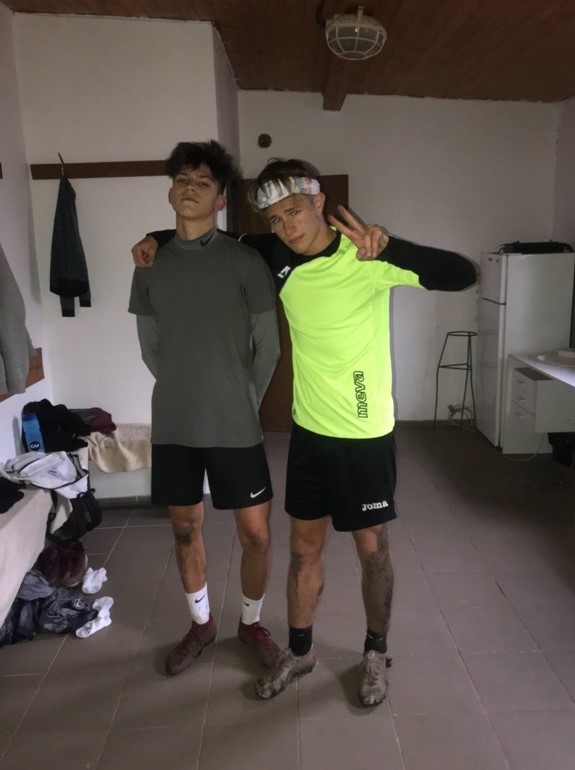 Me and sports?
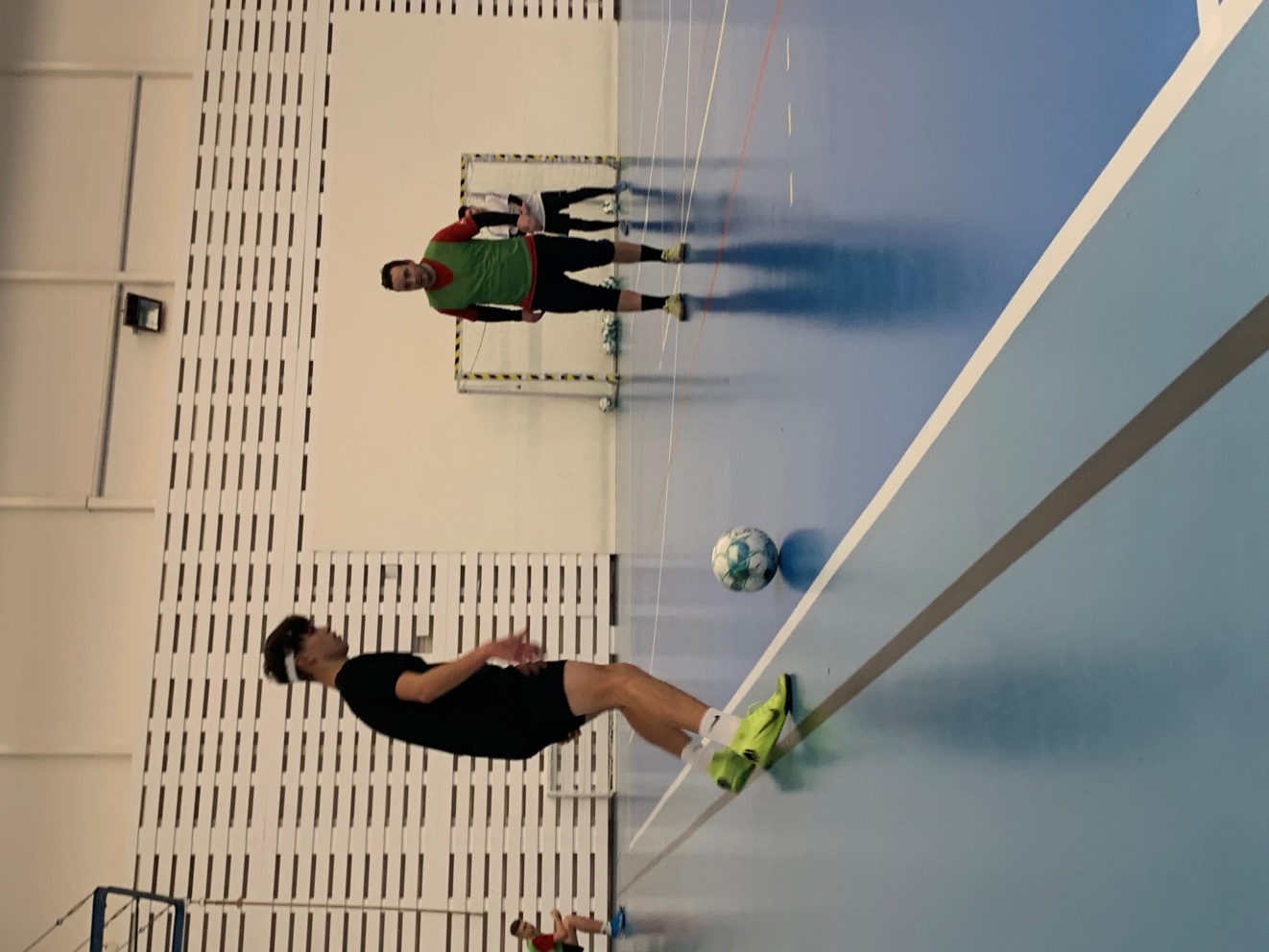 I love sports of different kind:
I go cycling, hiking and ski mountaineering with my father
I train football and futsal in junior teams
I work out with my friend every day

My workout includes:
push – ups
sit – ups
lifting bars
planks
stretching
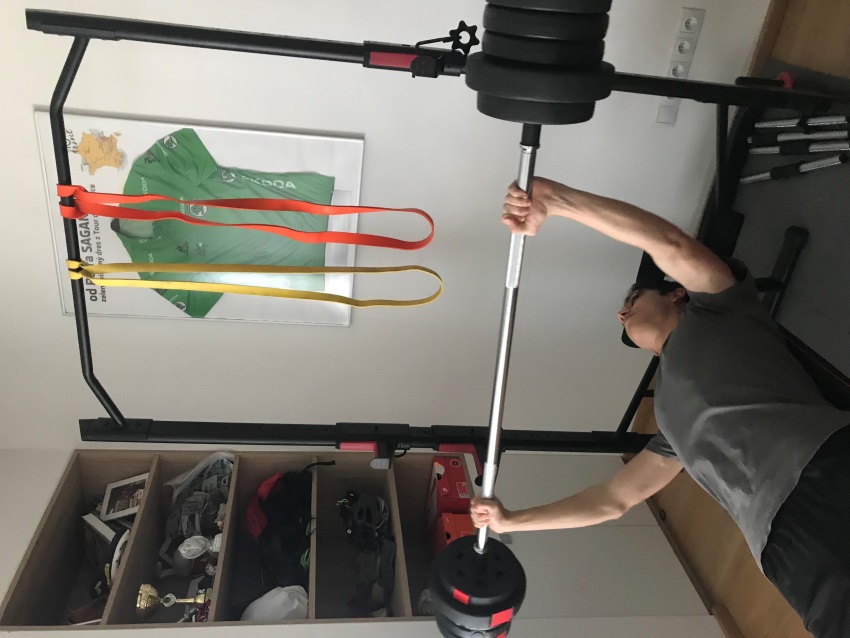 Thank you for your attention
Resources:
www.parents.com
www.mexxs.net
www.pixabay.com